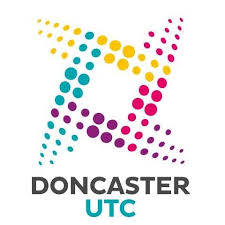 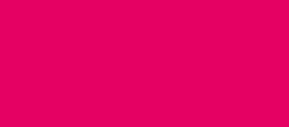 Cambridge Technicals
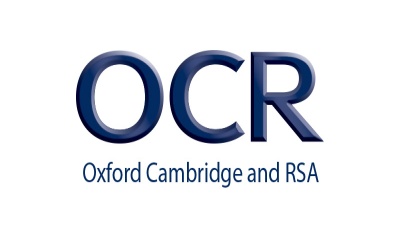 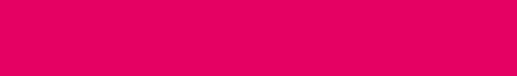 ENGINEERING – Extended Diploma
What does this qualification cover?
• 18 units in total. 
• 13 x 60 GLH units, 1 x 90 GLH, 1 x 30 GLH are mandatory – at least five are externally examined units.
 • A choice of three further units, either examined or centre-assessed and moderated by us, which will contribute to a specialist endorsed pathway.

Learners will be able to develop the knowledge, skills and understanding the engineering sector requires. They will develop further skills by completing a wide range of units through a choice of two specialist pathways: 
 • Mechanical, Electrical and Electronic Systems Design and Engineering,
 • Engineering Automation Control and Manufacturing Processes.
This qualification
 is suitable for learners...
Grading
Examined units are graded Near-Pass, Pass, Merit and Distinction. Internally assessed units are graded Pass, Merit and Distinction. The qualification is graded PPP, MPP, MMP, MMM, DMM, DDM, DDD, D*DD, D*D*D, D*D*D*.
...studying to prepare for employment in the engineering sector.
• Who want to progress into engineering-related apprenticeships.
• Who want to gain a Level 3 qualification to support further study in Further Education (FE) and Higher Education (HE) in Engineering.
Examinations /  Re-sits 
Learners can re-sit an examined unit twice before they complete the qualification.
Qualification Structure
Learners must achieve a total of 18 units: 15 are mandatory and five of these are examined units. There is a choice, depending on the specialist pathway, of three further units which are either examined or centre-assessed and moderated by us.
.
Employer Involvement
Employers will be involved throughout the course and form an essential link to learning.
Career Progression
This qualification is a similar size to three A levels and can be taken in two years. This gives learners the breadth of engineering skills and knowledge to progress into employment where they could continue to study or a degree programme in HE.
What’s included
1080 GLH equivalent to three A levels in terms of size.
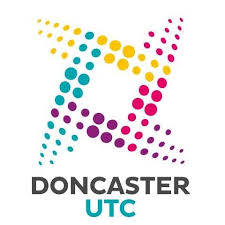 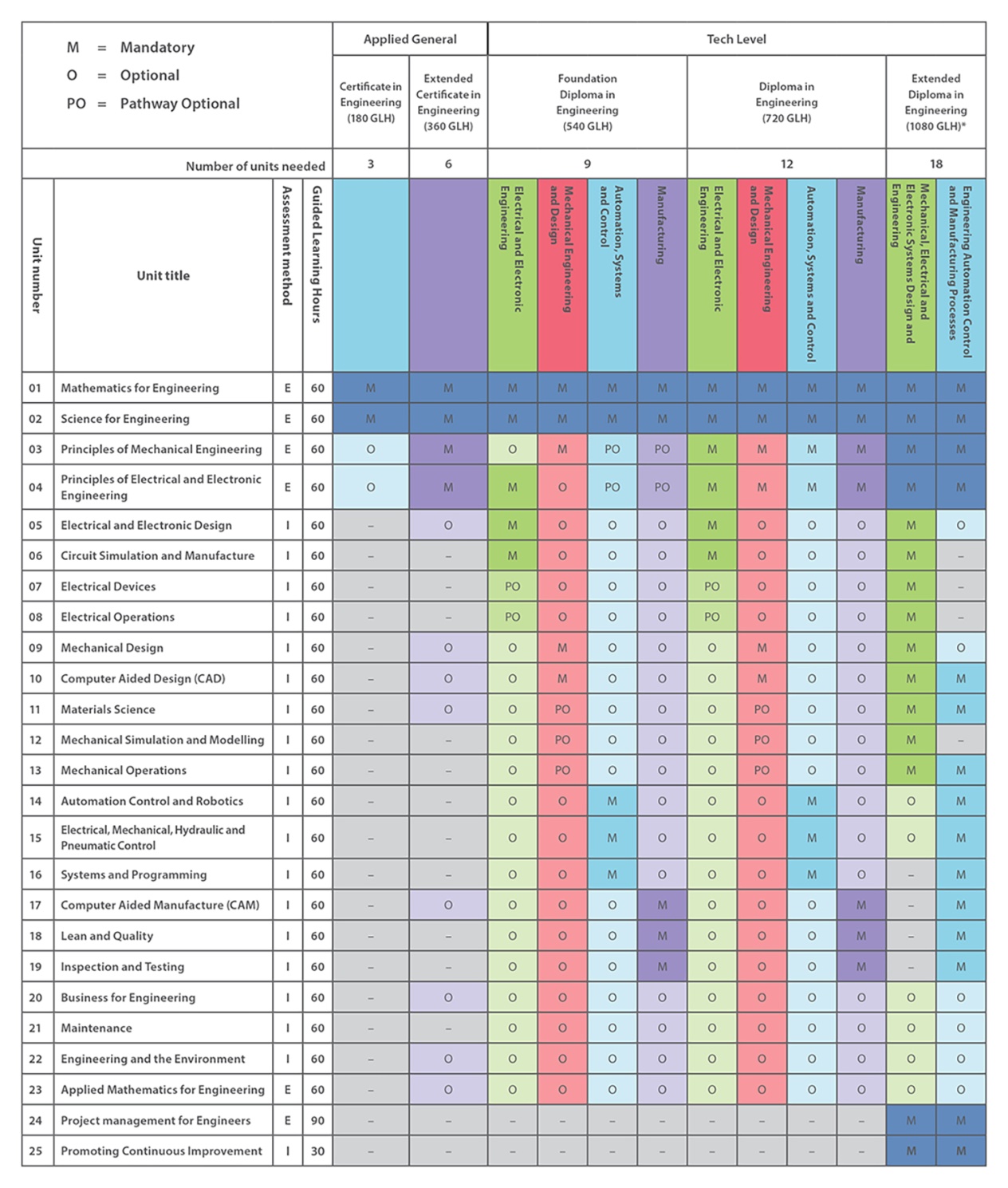 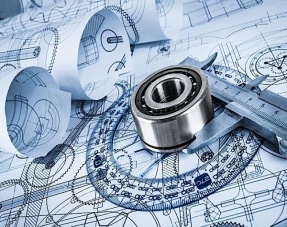 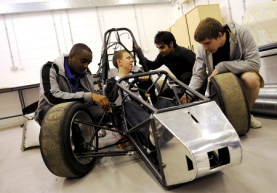 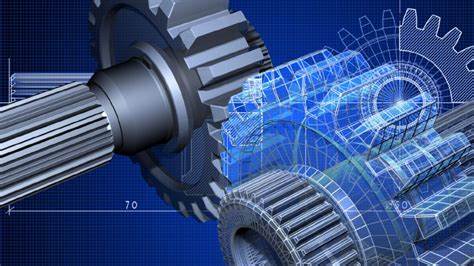 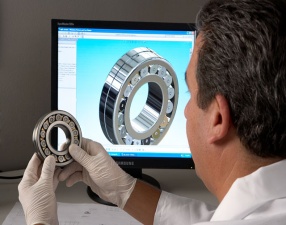 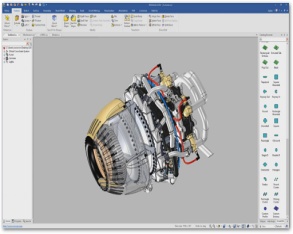 Key Features
 Key Features
 A Level Engineering is essential for further Engineering courses and Engineering linked occupations.

Developing transferable skills that are widely recognised and applicable to the world of work including:
Problem Solving,
Decision Making,
Practical Capabilities,
Evaluative Strategies.

,
Links to workplace
By choosing to study A Level Engineering you will gain access to a wide range of potential occupations. 
Links with employers and work experience will be an integral part of  the course and will develop skills to enhance career opportunities.
Employer mentoring schemes will also be available to help prepare students for chosen pathways post  A Level study.